Problemløysing i matematikk handlar om at elevane utviklar ein metode for å løyse eit problem dei ikkje kjenner frå før 
(Utdanningsdirektoratet, 2020).
Modul 8 Problemløsing
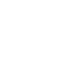 Click to edit Master title style
Tidsbruk: 180 minutter + utprøving med elever
Om modulen
Denne modulen legger spesielt vekt på
kjerneelementet Utforsking og problemløsing 
samtaletypen Åpen strategideling
samtaletrekket Gjenta
Mål
Målet med denne modulen er at deltakerne skal
lære å planlegge og lede en problemløsings-prosess med utgangspunkt i fem praksiser
lære å lede en matematisk samtale som får fram ulike problemløsingsstrategier og deretter løfte fram en bestemt problemløsingsstrategi
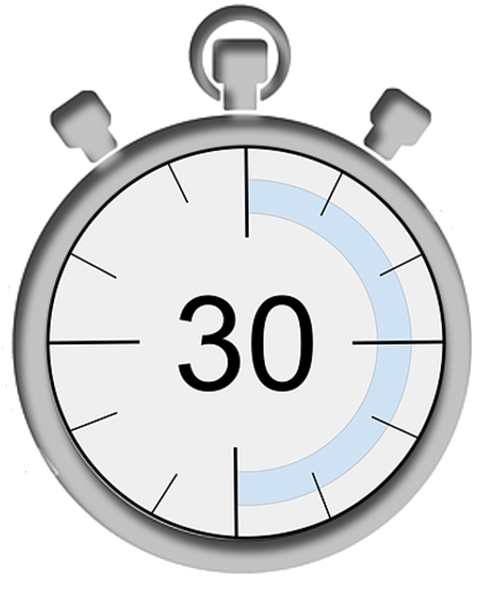 Forarbeid
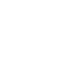 Les og reflekter
Individuelt.
Les artikkelen Å planlegge og lede en målrettet matematisk samtale. Noter tre momenter du ønsker å diskutere med kollegene.

Tenk gjennom og konkretiser:
Hvilke praksiser kjenner du igjen fra egen undervisning?
Hvilke praksiser tenker du kan være utfordrende?

Ta notatene med til diskusjon i gruppe/plenum.
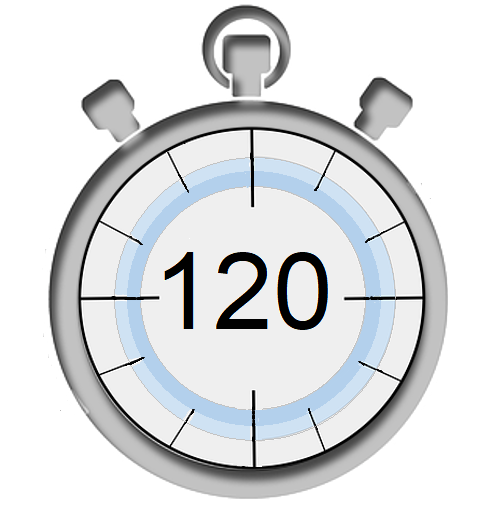 Samarbeid
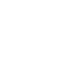 Tidsplan for Samarbeid
30 minutter
Oppsummere og drøfte forarbeid
Drøfte artikkelen i gruppene
Grupper (15 minutter):
Den som leder modulen sørger for at 
alle i gruppen i tur og orden får si det de har merket seg
gruppen holder tiden og passer på at dere først og fremst samtaler om spørsmålene
blir enig om hva dere skal løfte fram i plenum og hvem som skal gjøre det

Hvis dere er færre enn ti lærere kan dere gjennomføre samarbeidet som en gruppe uten plenum.
Drøfte artikkelen i plenum
Plenum (15 minutter):Gruppene deler momentene de har valgt ut.Noter stikkord som dere kan ta med inn i planleggingen.
60 minutter
Planlegge sammen
Aktiviteten Problemløsing
Gå sammen i grupper på 6-10 personer. 
Bruk Undervisningsnotat Modul 8 og planlegg aktiviteten Bestefars tiere med utgangspunkt i de fem praksisene som er beskrevet i artikkelen.Diskuter de ulike momentene i undervisningsnotatet og bli enig om et felles notat. 
Tenk gjennom
hvilke strategier elevene kan komme til å bruke
hvilke representasjoner dere vil tilby
hvordan samtaletrekket Gjenta kan bidra til å forstå hva elevene tenker og hjelpe dem videre
hvordan strategien Prøve og feile skal oppsummeres i slutten av samtalen
Planlegging fortsetter
Alle deltakerne noterer det dere blir enige om i undervisningsnotatet. La én av deltakerne passe tiden, slik at dere får god tid til å drøfte alle fasene i undervisningsøkta.
Velg til slutt hvem av dere som skal lede en øving mens kollegene er «elever».
30 minutter
Øve
Øve med kolleger
Deltakerne i planleggingsgruppen øver på aktiviteten. En eller to deltakere har rollen som lærer, resten er «elever». «Læreren» følger undervisningsnotatet og gjennomfører aktiviteten slik gruppen har planlagt. Undervisningsnotatet kan justeres etter erfaringene dere gjør under øvingen.
Time-Out
Både «læreren» og «elevene» kan be om Time-Out. Da tar dere et kort avbrekk for å avklare viktige spørsmål eller minne om ting gruppen er blitt enige om under planleggingen. 
Det kan for eksempel dreie seg om hvordan dere vil
gi respons til elevenes innspill
få elevene til å lytte til hverandre og gi respons på medelevenes innspill
vurdere elevenes strategier og representasjoner
Tips til utprøvingen
Opplegget skal prøves ut med elever før dere møtes til Etterarbeid.

Læringsutbyttet for lærerne vil bli bedre om (deler av) planleggingsgruppen deltar når opplegget prøves ut med elevene. 

Time-out kan også bli benyttet under utprøvingen.
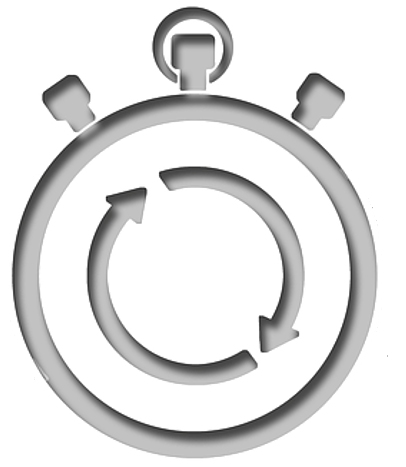 Utprøving
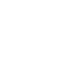 Utprøving med elever
Bruk undervisningsnotatet og gjennomfør aktiviteten slik gruppen har planlagt. Dersom kolleger fra planleggingsgruppen er til stede under utprøvingen, bør dere bruke Time-Out for å sikre at dere holder dere til planen. I denne fasen kan Time-Out være også være nyttig undervegs mens elevene arbeider i gruppene, for å diskutere hvordan dere skal få elevene videre i prosessen.

Dersom dere prøver ut aktiviteten alene sammen med egne elever:
Bruk gjerne mobil og ta lydopptak under gjennomføringen.
Noter etter utprøvingen hva du mener du lyktes med og hva som var utfordrende.
Ta bilde av det tavlene/plakatene etter at aktiviteten er prøvd ut
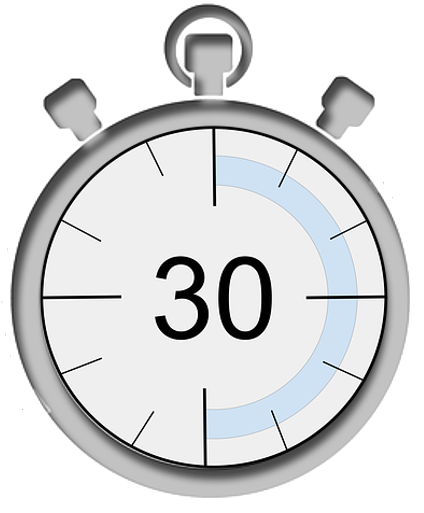 Etterarbeid
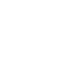 Erfaringsdeling i grupper
Grupper: (20 minutter)
Deltakerne deler erfaringene fra utprøvingen i planleggingsgruppene. Ta runden slik at alle får presentere sine tanker og erfaringer. 
Gjennomførte dere aktiviteten slik dere planla? Hva skyldes eventuelle avvik?
Hvordan fungerte oppsummeringen med fokus på strategien Prøve og feile? Vær konkret.

Hver gruppe noterer to-tre momenter dere vil dele med resten av kollegiet.
Erfaringsdeling i plenum
Plenum: Oppsummering (10 minutter)
Hver gruppe deler momentene dere har valgt med kollegene.
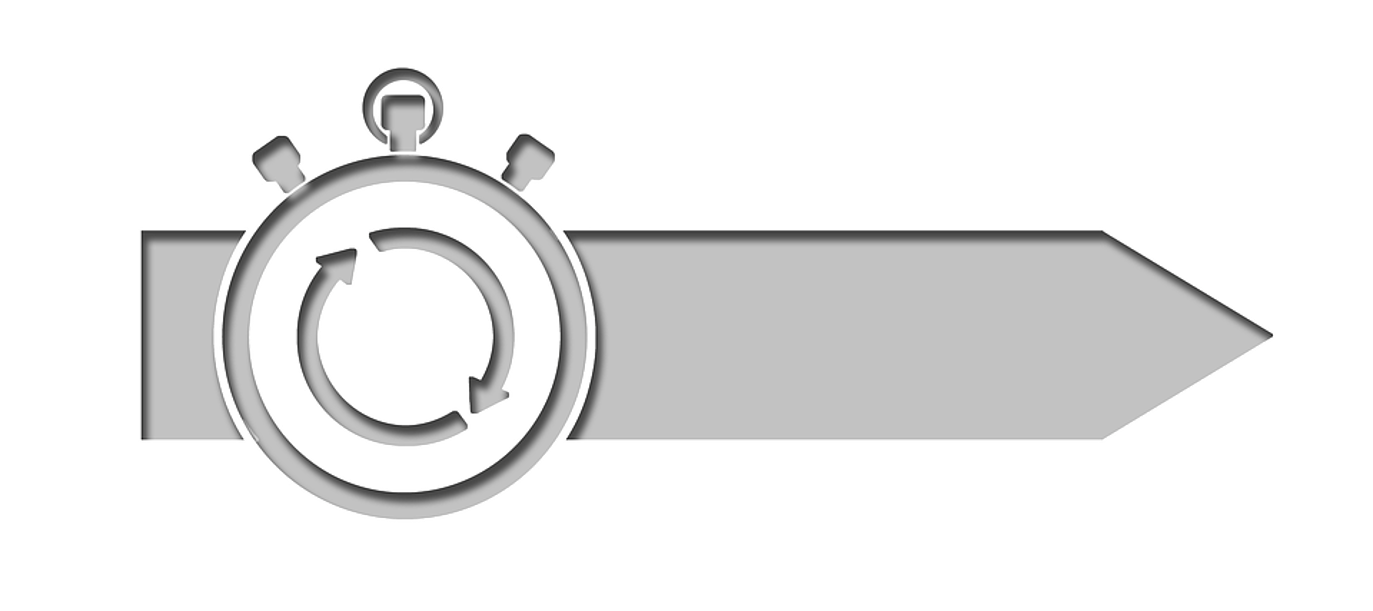 Modul 8 
Undervise problemløsing
Neste modul
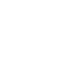